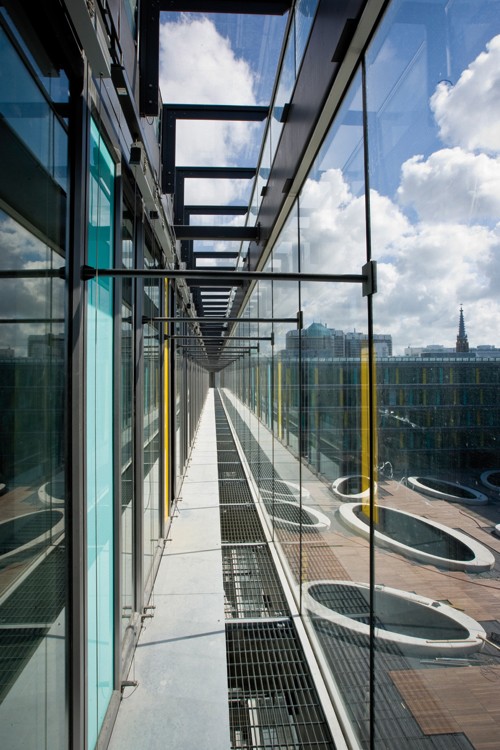 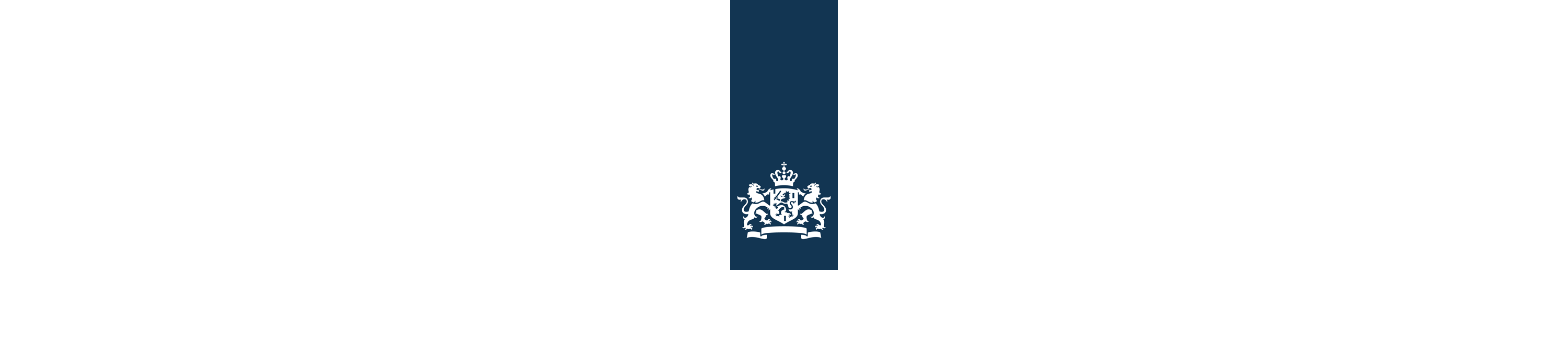 FMC-Practice in the Netherlands


Manfred van Kesteren



Bucharest, December 3rd 2014
Financial Economic Affairs Departments
Positioned in each line-ministry;
Referred to as the “concern controller”;
Bears responsibilities in the broad spectrum of FMC:

Decentralized coordination of the budget and financial control;
Works closely together with Top Management, Audit Department and Supreme Audit Institution;
“The eyes and ears for the manager”;
Second line of defense.
2
Bucharest, December 2014
Financial Economic Affairs Departments
MAIN TASKS:

Coordinating the annual budget process and the multiannual financial estimates; 
Monitoring the budget implementation; 
Organizing the budget accounting (accounting of the financial estimates) and the financial accounting; 
advising (independently from the policy managers) the minister on all issues with financial consequences; 
coordinating the multiannual policy evaluations;
Coordination of the internal and external (accountability towards MinFin and Parliament) planning and control cycle.
3
Bucharest, December 2014
Financial Economic Affairs Departments
Quarterly meetings with directors FEAD’s (IOFEZ):

Purpose: 	to align budget-related and FMC-related activities 		horizontally throughout government;

The IOFEZ has meetings concerning;
budgetary affairs;
financial administrative affairs, including affairs of budgetary-technical and procedural kind, and financial management and accountability affairs;
subjects in the field of financial management of the government , including the financial information provision.
4
Bucharest, December 2014
Financial Economic Affairs Departments
In practice these IOFEZ tasks encompass:

the mutual exchange of information between the DGRB and the directors of FEZ concerning budgetary affairs;
the consultation of the directors FEZ by the DGRB and the advisement of the DGRB by the directors of FEZ concerning specific budgetary problems and concerning the financial administrative rules;
the promotion of the coordination with respect to the interpretation of the financial administrative rules;
making appointments regarding financial  administrative affairs;
making appointments in the field of financial management;
to give advise to the Minister of Finance.
5
Bucharest, December 2014
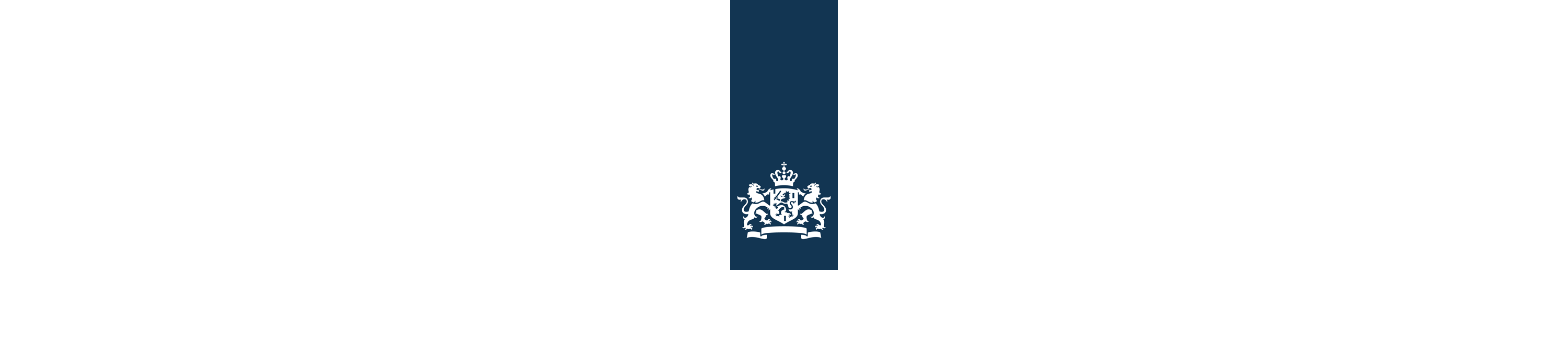 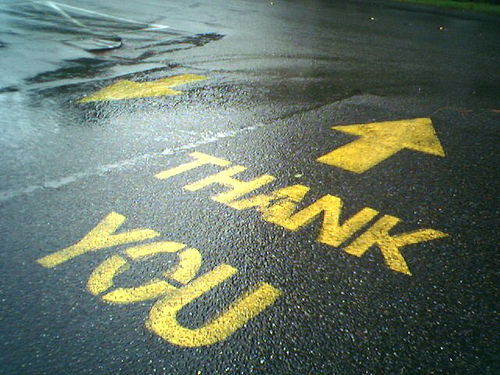 Thank you for your attention!!!!!




M.kesteren@minfin.nl